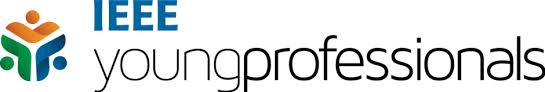 (Formerly GOLD)


IEEE Central Texas Section

Spring Planning Meeting 
January 25, 2015
San Marcos, TX
Leadership Team
Fabio Gomez, Vice-Chair
Brandy Alger, Outreach Vice-Chair
Devon Ryan
Young Professionals Central Texas Chair
IEEE USA Young Professionals Representative
IEEE SPAC Speaker
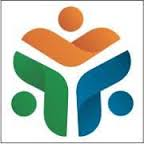 Last Year
L31’s….YES
Expanded team
Sections Congress – Section’s Delegate
Spoke at IEEE UTSA SPAC
Fabio spoke at IEEE UT Leadership Retreat
Established social media presence
SXSW IEEE YP Mixer
Spoke at TEMC 2014, Toronto
https://www.youtube.com/watch?v=PDjCR_33ZWs&x-yt-ts=1421914688&x-yt-cl=84503534
GLOBECOM 2014
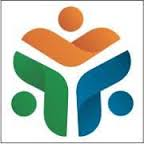 This Year
Continue L31 streak
Continue expanding leadership team
Grow social media presence
Have Young Professional presence at SXSW
Consistent & smaller tech happy hour meet ups
Host our own TEMC event in Austin, TX
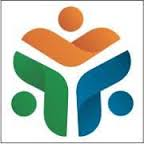 Key Takeaways
To do more and make more things happen
Collaborate with other societies as much as possible inside your section and outside your section
Utilize our IEEE leadership team
To reinvigorate your society 
Take advantage of Young Professionals
Take advantage of tech trends, as online users increases, tech savviness increases; therefore, if you fall behind the tech curve and repel members/volunteers
Social media presence
Have happy hours tech meet ups, be consistent
82% of YP’s said that they seek technical information